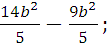 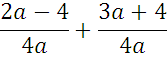 1)
5)
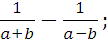 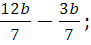 3)
2)
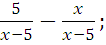 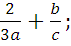 8)
4)
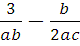 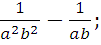 7)
6)
Примеры на сложение и вычитание дробей с одинаковыми знаменателями
Примеры на сложение и вычитание дробей с разными знаменателями
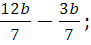 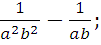 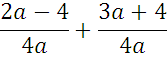 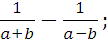 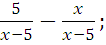 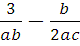 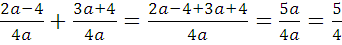 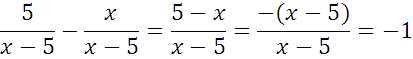 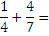 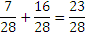 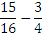 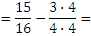 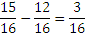 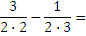 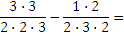 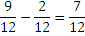 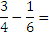 Алгоритм нахождения общего знаменателя алгебраических дробей
Раскладываем все знаменатели на множители.
Из первого знаменателя выписываем произведение всех его множителей, из остальных приписываем к этому произведению недостающие множители. Полученное произведение и будет общим(новым) знаменателем.
Найдем дополнительные множители для каждой дроби.
Найдем для каждой дроби новый числитель.
Запишем каждую дробь с новым числителем и общим знаменателем.
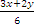 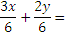 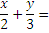 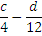 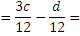 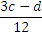 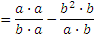 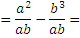 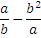 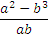 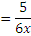 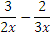 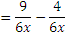 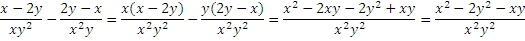 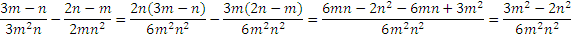 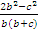 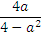 ,
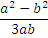 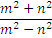 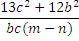